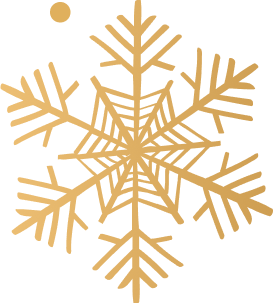 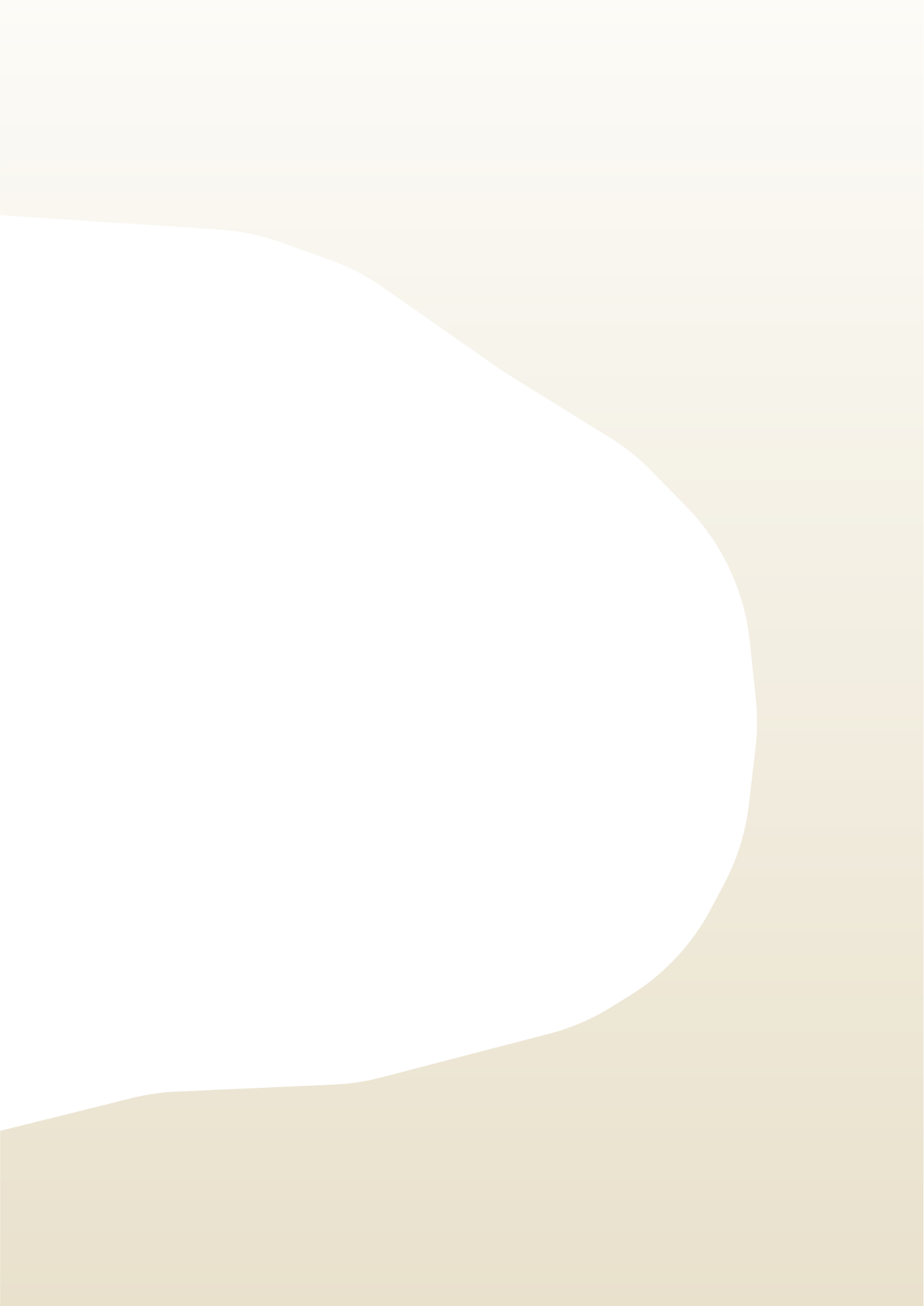 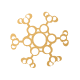 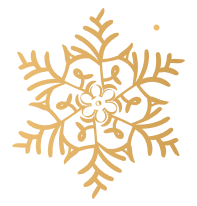 YOUR
LOGO
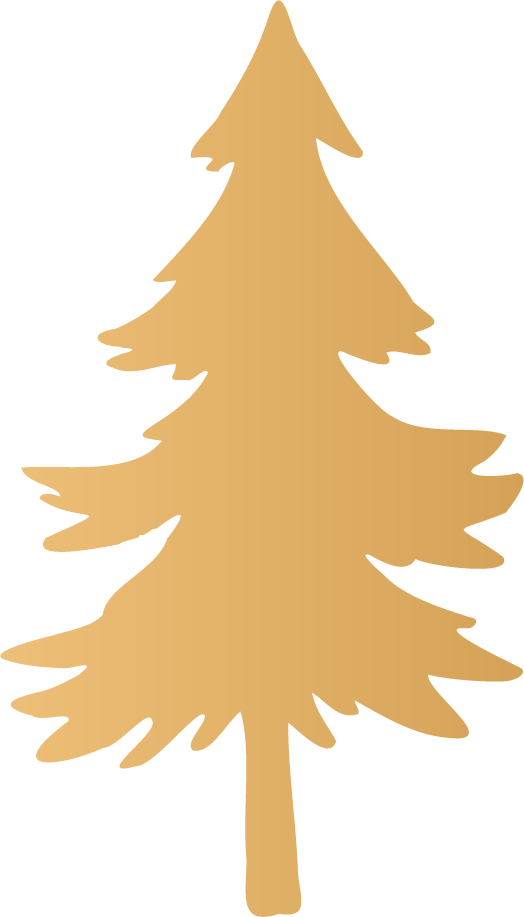 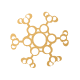 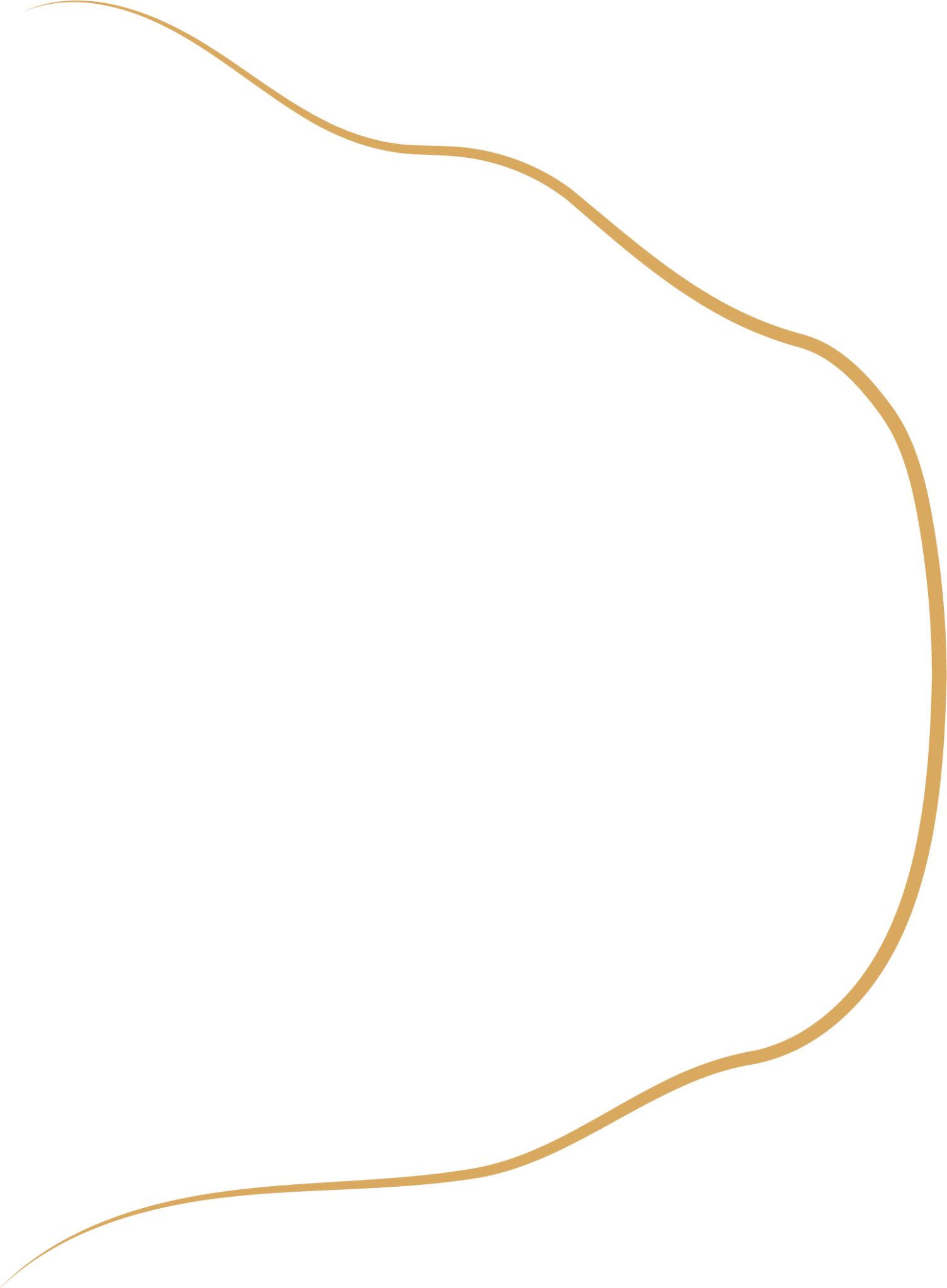 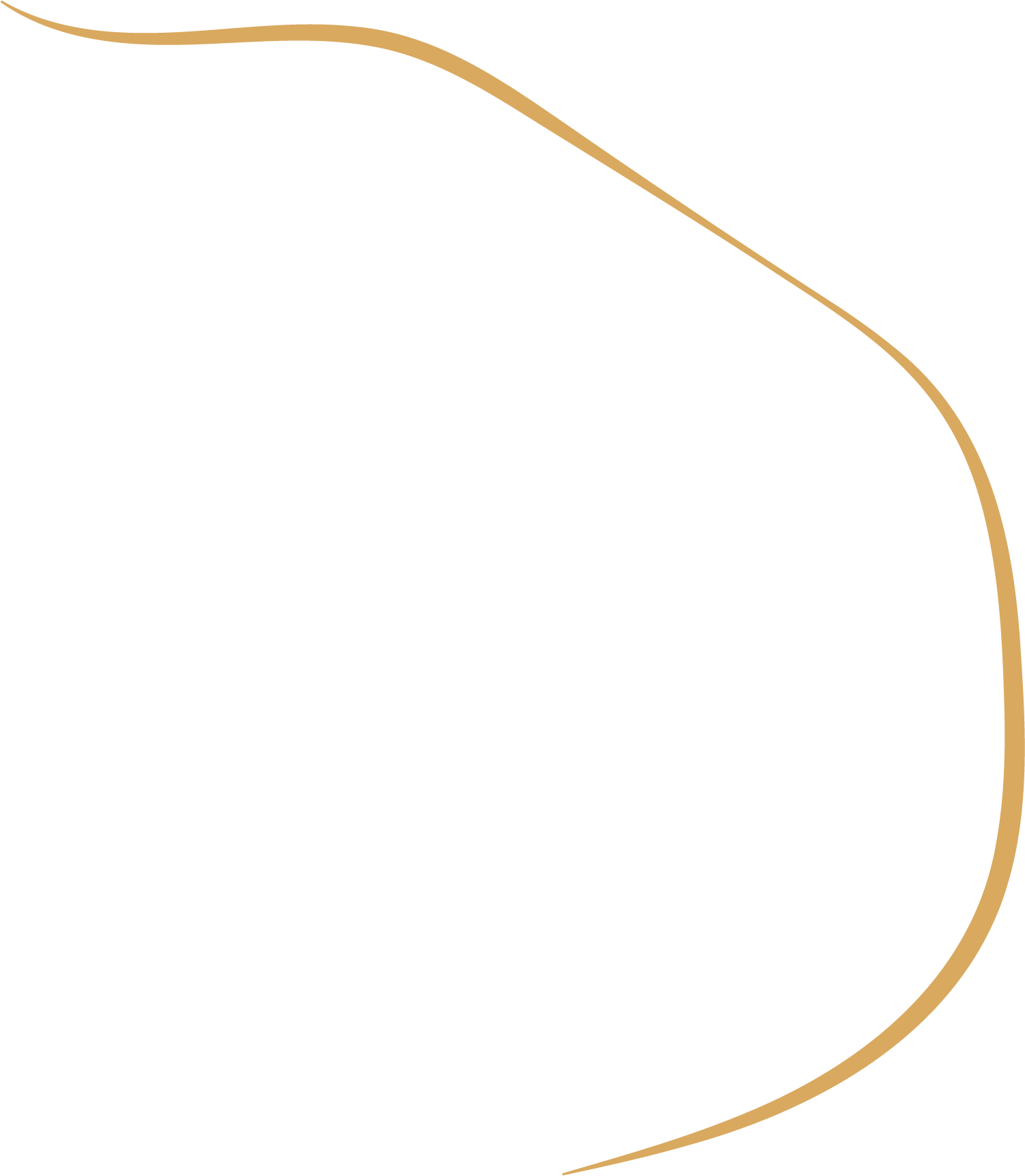 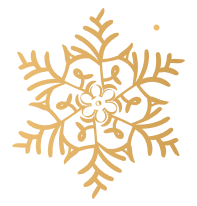 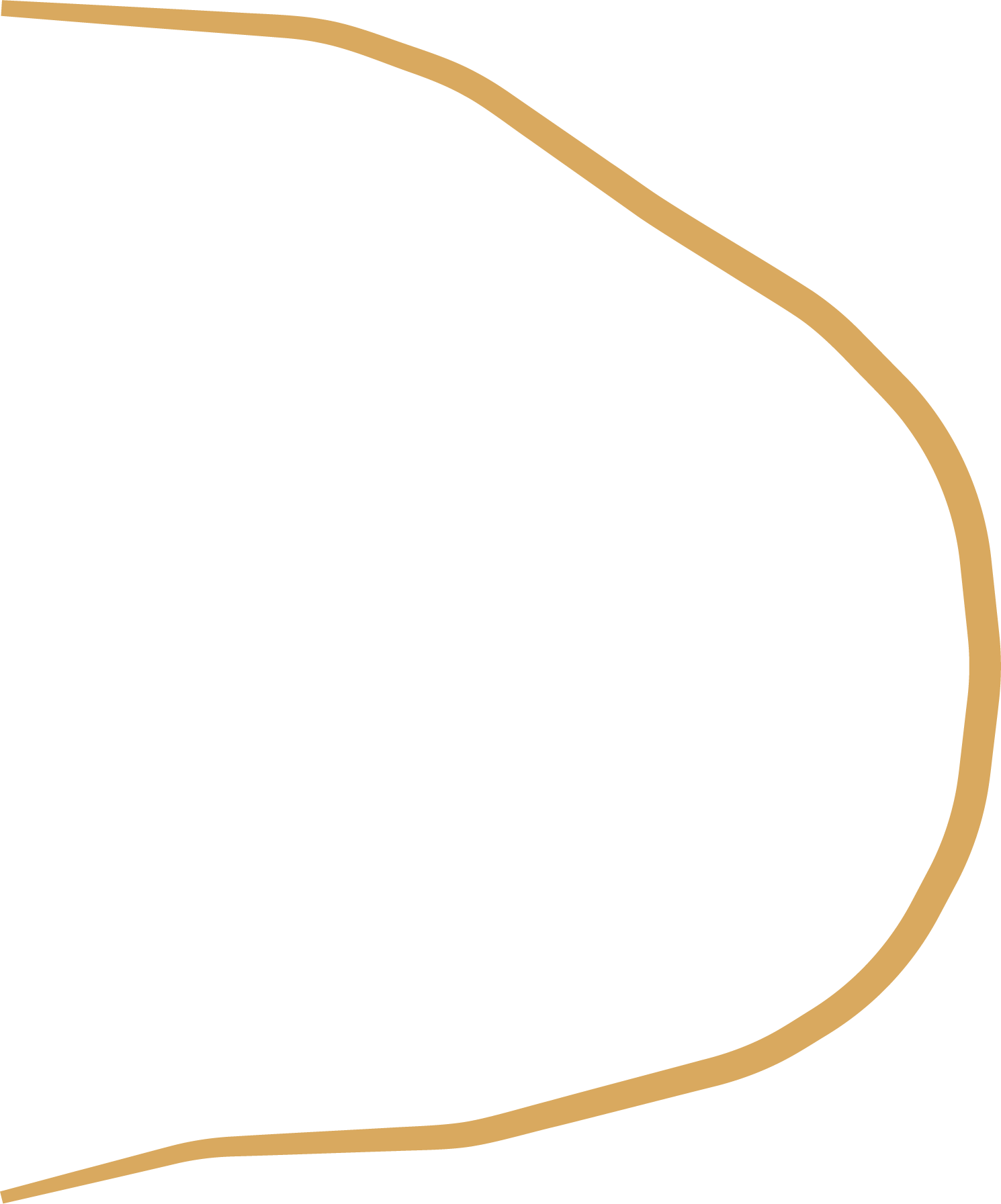 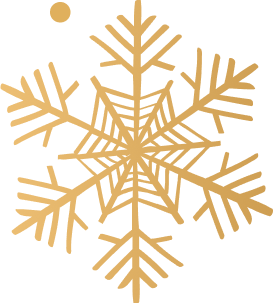 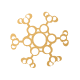 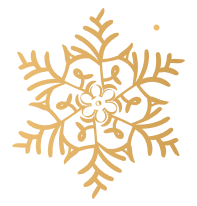 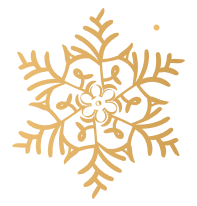 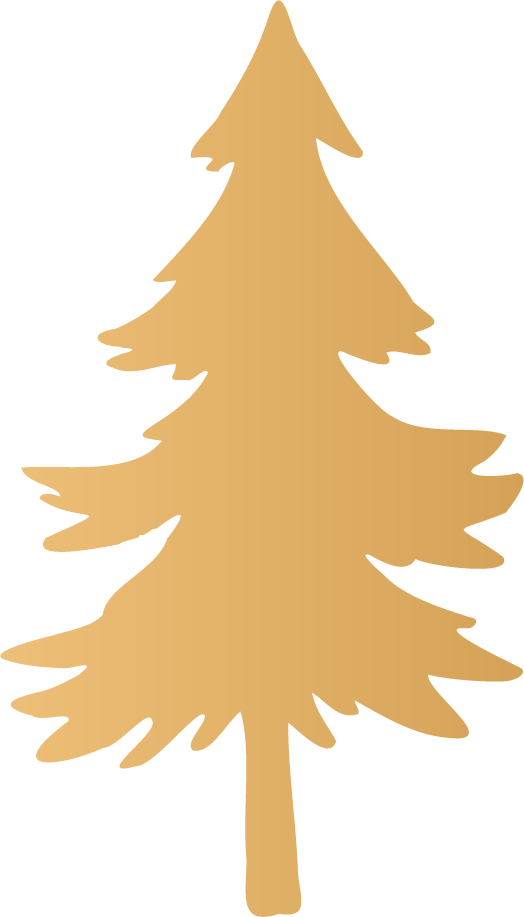 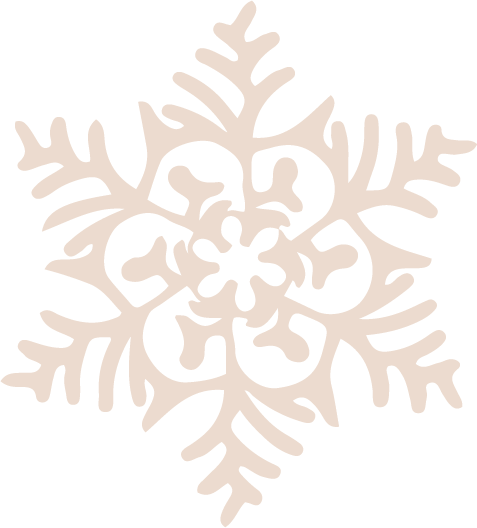 Special
Christmas
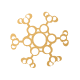 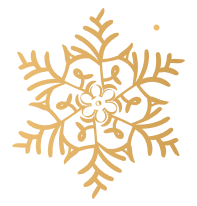 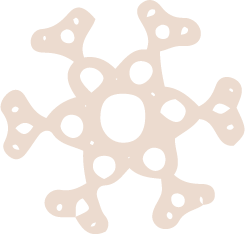 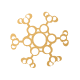 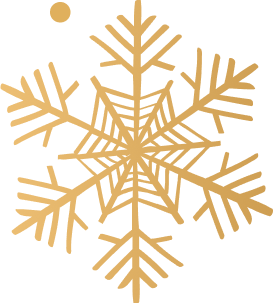 MENU
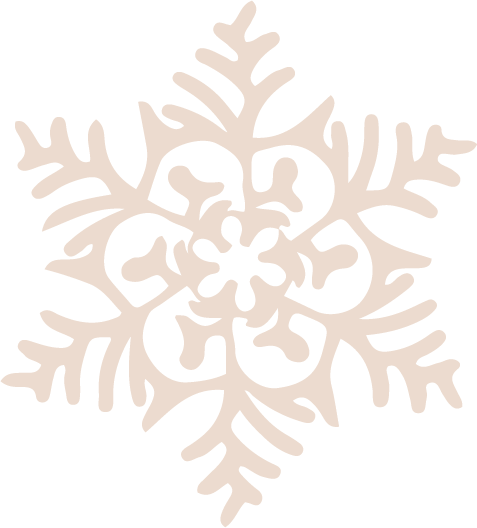 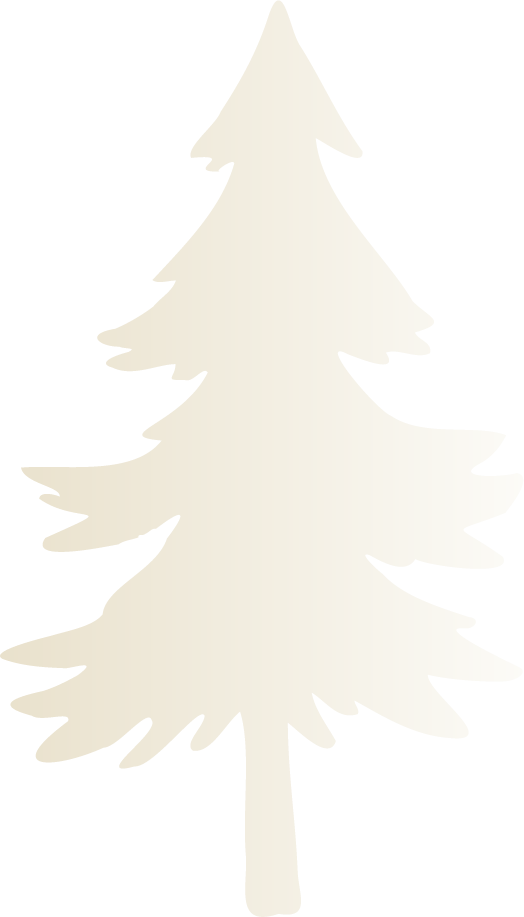 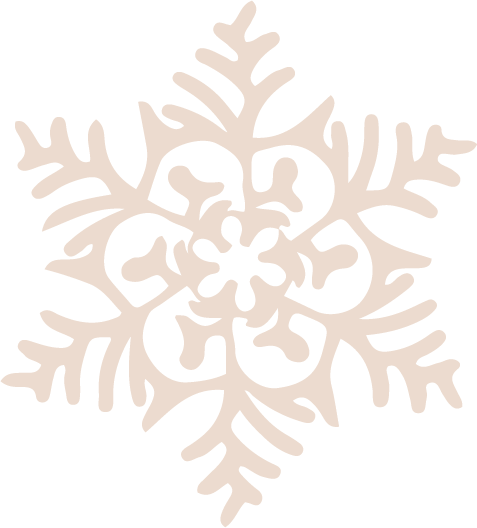 JUST FOR YOU
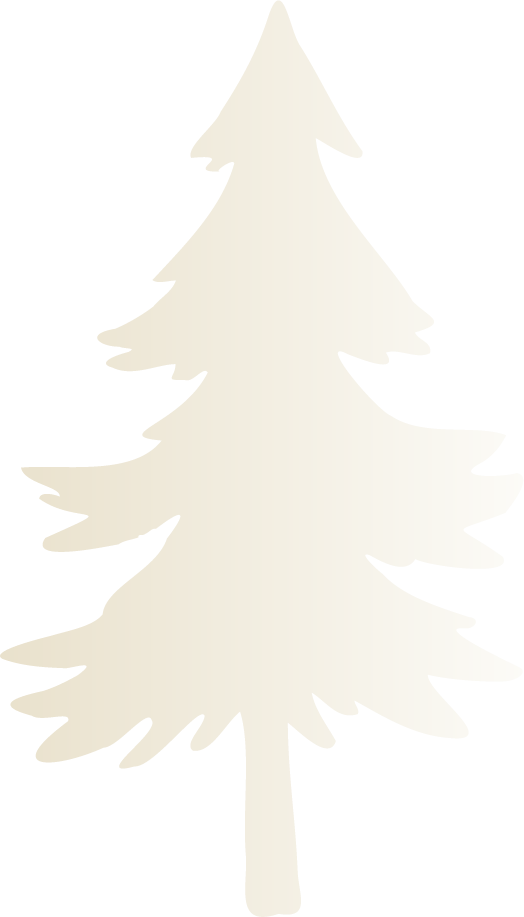 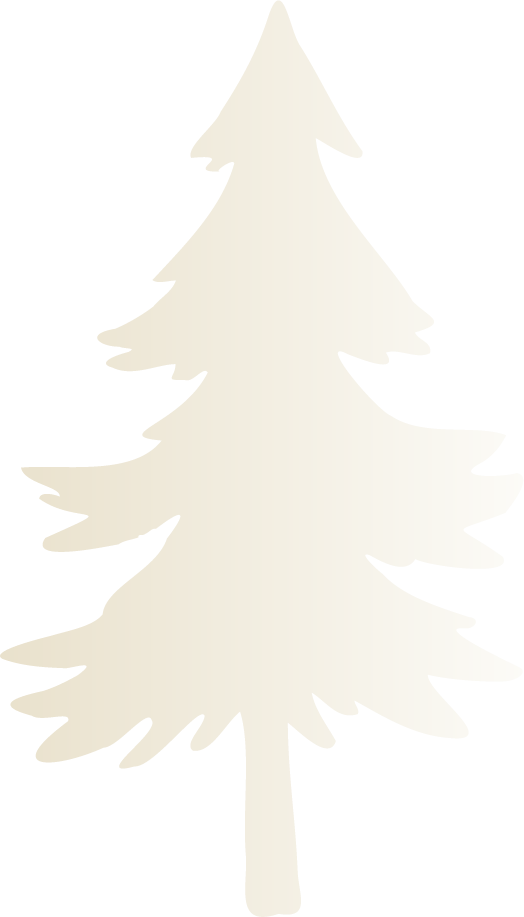 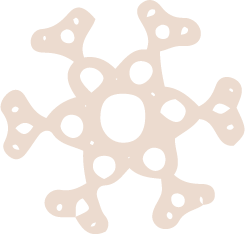 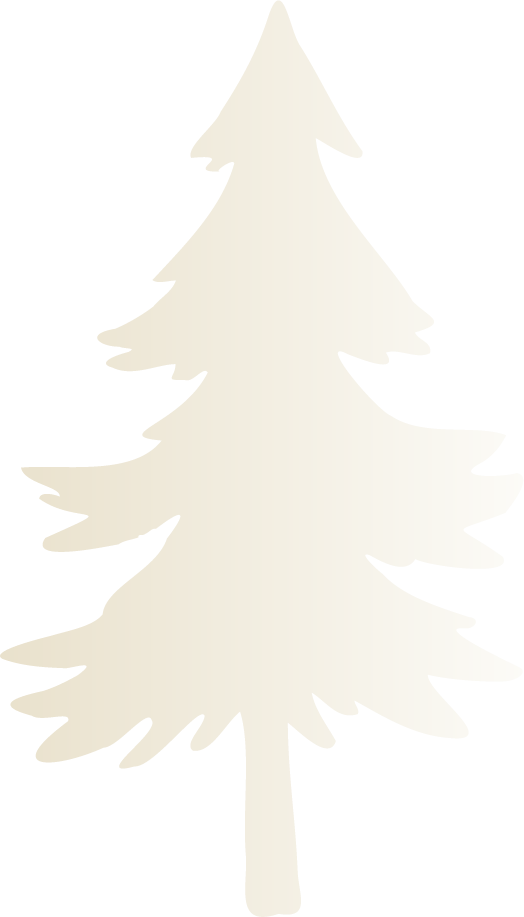 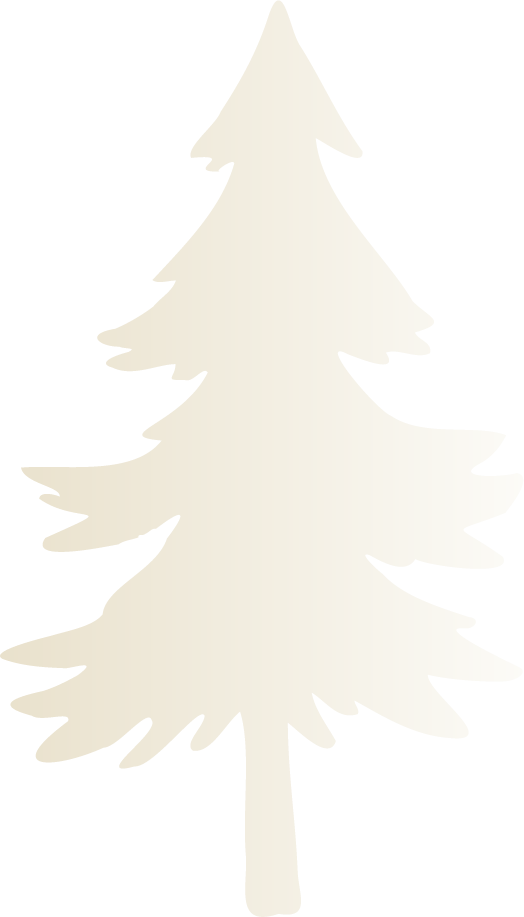 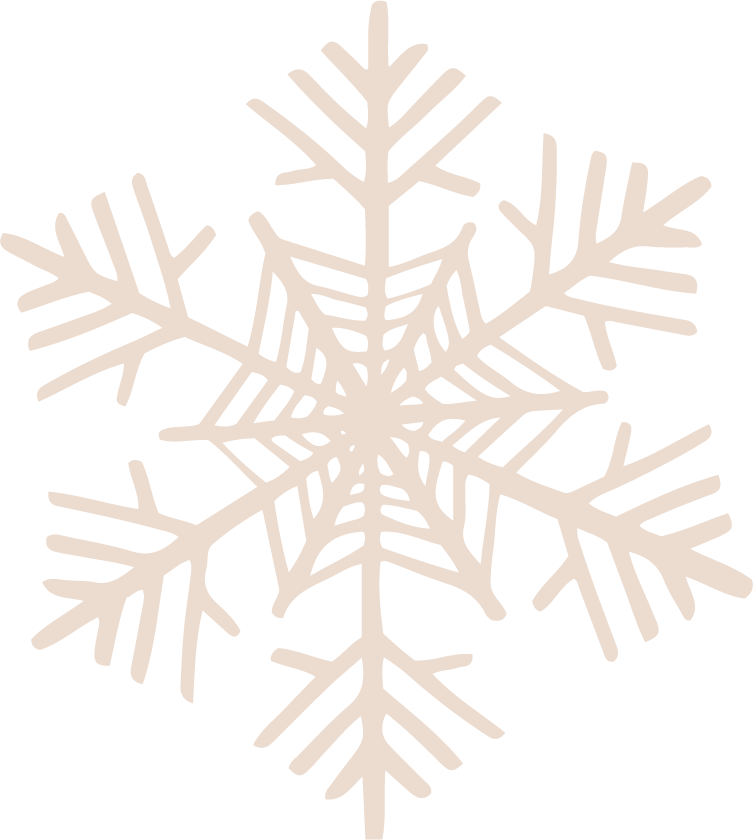 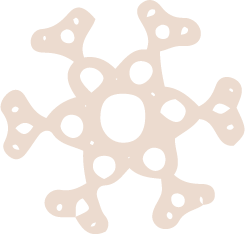 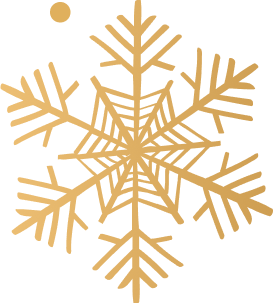 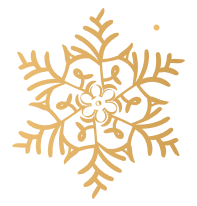 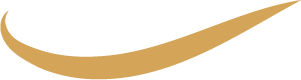 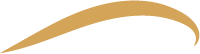 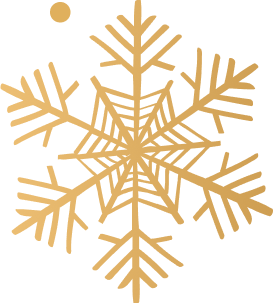 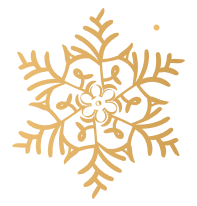 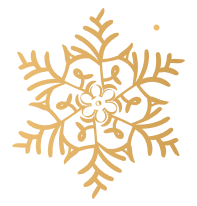 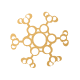 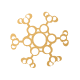 Starters
Food Name
Morbi ac vestibulum mi, quis semper nisl. Nunc aliquet, lorem et dapibus hendrerit, libero metus commodo orci, sed ultricies elit est tristique nunc.
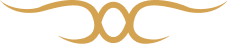 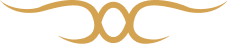 Main Dishes
Desserts
Food Name
Food Name
Nam tellus arcu, tincidunt et magna nec, malesuada fringilla vestibulum dui sit amet elit ornare, libero metus commodo ut blandit mi commodo.
Aliquam a massa at enim facilisis luctus amet erat turpis erat ipsum, fringilla vel vestibulum tempus sit amet, malesuada fringilla  scelerisque eget sem.
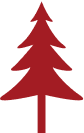